Методическая разработка  
проектной задачи 
для обучающихся 6-7 классов
«Фестиваль социальных роликов:
  «Осторожно, Интернет-мошенничество!»

Авторы  
 Бородкина Ирина Александровна, учитель географии  
 Мальцева Наталья Геннадьевна, учитель начальных классов  
 Онищук Галина Викторовна, учитель географии и экономики  
 Пинчук Елена Африкановна, учитель начальных классов  
 Салюкова Светлана Анатольевна, зам.директора по УВР,
 учитель обществознания и экономики
Что такое проектная задача?
Задача, в которой через систему (2-5 класс) или набор (основная школа) заданий целенаправленно стимулируется система детских действий, направленных на получение «продукта», и в ходе решения которой происходит качественное изменение группы детей.
Структура ПЗ:
Проблемная (модельная) ситуация
Система заданий (действий) 
Итоговое задание - создание «продукта»
Педагогические эффекты:
Учит способу проектирования (без явного указания на это)
Разновозрастное сотрудничество
Диагностика УУД
Основа для модульной организации ОП
Общие сведения о проектной задаче
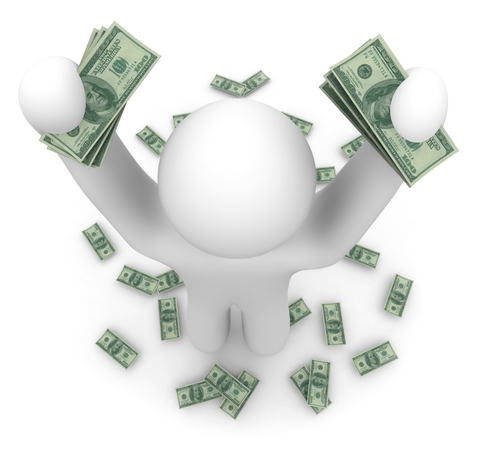 Методическая разработка 
для обучающихся             
6-7 классов  по теме:
«Финансовое мошенничество» 
в форме  проектной задачи 
«Фестиваль социальных роликов:
«Осторожно, Интернет-мошенничество!»
Тип  занятия: решение системы практических проектных задач Знания, умения и способы действия, на которые опирается задача:Комплексное использование знаний из различных учебных дисциплин в смежных предметных областях.Предметы: математика, филология:  русский и английский языки, обществознание, экономика, география, информатика,  изобразительное искусство, финансовая грамотность.
Цели Образовательные: •	сформировать понятие финансовое мошенничество, •	выработать знания о видах финансового мошенничества с сфере ИТ;  об ответственности за финансовое мошенничество;•	приблизить к самостоятельному решению проблемной ситуации
Развивающие: •	развивать самостоятельность в выборе способа, режима, условий и организации работы•	развивать память, самостоятельное мышление, речь, познавательные интересы•	формировать умение сравнивать, классифицировать, обобщать факты и понятия•	учить анализировать ответы товарищей, понимать свои ошибки
Воспитательные: 
•	формирование у обучающихся осознанного безопасного финансового поведения в сфере информационных технологий
•	осуществлять нравственное воспитание, обеспечить в ходе урока раскрытие следующих понятий: патриотизм, гуманизм, товарищество, эстетические нормы поведения
•	создать атмосферу коллективного поиска, эмоциональной приподнятости, радости познания, радости преодоления трудностей
Дидактическая задача - на основе решения системы проектных задач изучить понятие финансовое мошенничество, виды финансового Интеренет – мошенничества, создать социальный ролик «Острожно:Интеренет- мошенники» и представить его на фестивале.Дидактические средства - кейсы, система проектных задачи т.д.
Планируемые результаты Личностные
развитие самостоятельности и личной ответственности за свои поступки, за принятие решений в сфере личных финансов;
развитие навыков сотрудничества с взрослыми и сверстниками в разных игровых и реальных экономических ситуациях;
овладение начальными навыками адаптации в мире финансовых отношений: сопоставление доходов и расходов
оценивание жизненные ситуации с точки зрения безопасного образа
учиться выстраивать и перестраивать стиль своего общения со сверстниками, старшими и младшими в разных ситуациях
Планируемые результаты Предметные
понимание и правильное использование экономических терминов: финансовое мошенничество, финансовая безопасность, мошенники
освоение приёмов работы с экономической информацией, её осмысление; проведение простых финансовых расчётов.
развитие кругозора в области экономической жизни общества и формирование познавательного интереса к изучению общественных дисциплин
развитие способностей обучающихся делать необходимые выводы и давать обоснованные оценки экономических ситуаций, определение проблем и путей их решения
Планируемые результаты Метапредметные
регулятивные: 
Умение осуществлять контроль своей деятельности в процессе достижения результата;
Умение корректировать свои действия в соответствии с изменяющейся ситуацией
Умение оценивать правильность выполнения учебной задачи, собственные возможности её решения: самооценка и взаимооценка;
Проявление познавательной и творческой инициативы
Адекватное восприятие предложений товарищей, учителей
Планируемые результаты Метапредметные
познавательные:
формирование умений представлять информацию в зависимости от поставленных задач в виде таблицы, схемы, графика, диаграммы, социальный ролик и т.д.
использование различных способов поиска, сбора, обработки, анализа, организации, передачи и интерпретации информации; поиск информации в газетах, журналах, на интернет-сайтах и проведение простых опросов и интервью;
освоение способов решения проблем творческого и поискового характера;
Планируемые результаты Метапредметные
коммуникативные:
готовность признавать возможность существования различных точек зрения и права каждого иметь свою;
умение излагать своё мнение, аргументировать свою точку зрения и давать оценку событий;
определение общей цели и путей её достижения; умение договариваться о распределении функций и ролей в совместной деятельности, осуществлять взаимный контроль в совместной деятельности, адекватно оценивать собственное поведение и поведение окружающих.
Основные понятия. Мошенничество, Финансовое мошенничество, мошенники
Форма обучения. Групповая, в парах
Предметы: математика, филология:  русский и английский языки, обществознание, экономика, география, информатика,  изобразительное искусство, финансовая грамотность.
Оборудование.  
персональный компьютер; 
проектор;
мобильный компьютерный класс с выходом в интеренет;
видеокамера;
раздаточный материал  
Домашнее задание. Не предполагается
Оценка решения ПЗ
метод
инструменты
встроенное наблюдение (эксперты, 
лист наблюдений
экспертные карты (оценка процесса решения) 
экспертные оценки по заданным критериям предъявления выполненных «продуктов»
главное –  оценка процесса (процесс решения, процесс предъявления результата) 
только потом – оценка результата.
цель
мониторинг формирования учебного сотрудничества в классе
Методика оценки эффективности  выполненной работы
Структура проектной задачи
Первый день решения проектной задачиПримеры заданий
Ребята, прочитайте данные статьи и на основе, полученной информации создайте плакат «Виды мошенничества в сети - интернет»
Работа с текстом «Интернет мошенники»
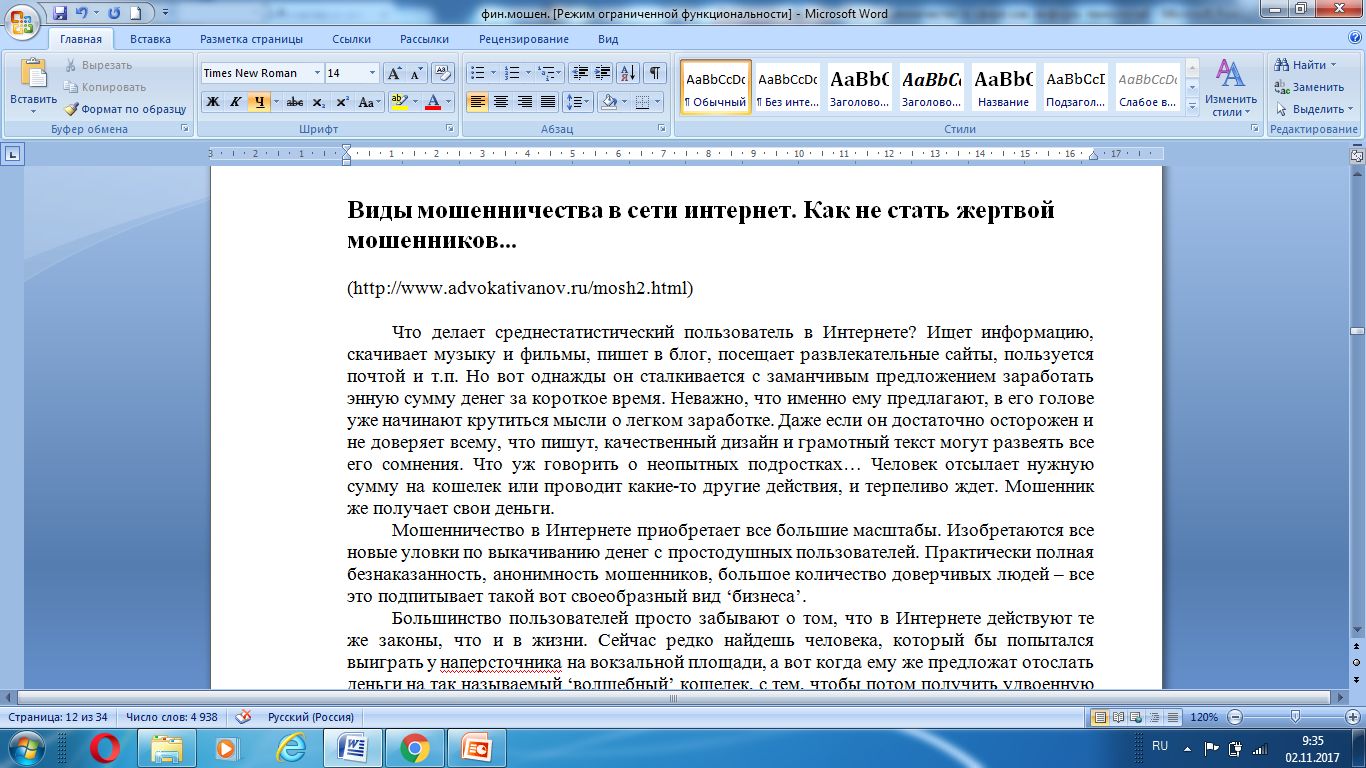 Уважаемые участники, мы предлагаем вам, используя различные  источники информации (статья из Интернета, учебное пособие) ответить на следующие вопросы:
https://finagram.com/shemy-fin-moshennichestva/
https://www.fingram39.ru/publications/zashchita-prav-potrebiteley-/3348-finansovye-moshennichestva-i-kak-ot-nikh-uberechsya.html
Первый день  работы над проектной задачей
«СКАЗКА ЛОЖЬ, ДА В НЕЙ  НАМЕК»
Сказка,  в  которой персонаж   введением   в  заблуждение собирает  на  свой  проект средства   в  натуральном выражении.
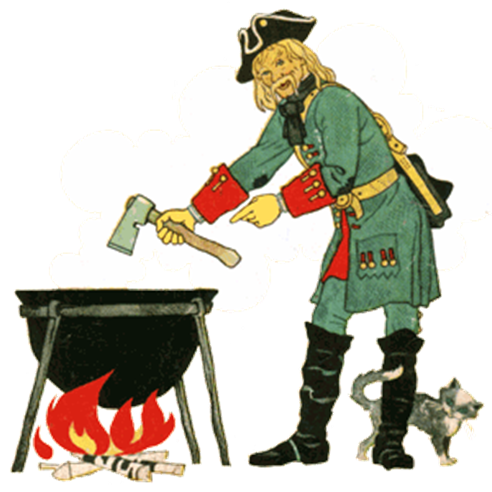 « Каша  из топора»
Русская  народная  сказка
Сказка,  в  которой  мошенники обещают  герою сверхвысокую  доходность  за  короткий  срок .
« Золотой  ключик или Приключения Буратино»
А.Н. Толстой
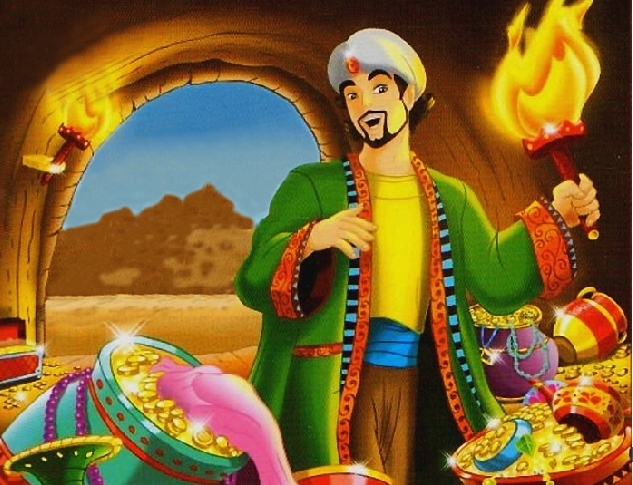 Сказка,  в которой  герой завладевает  слишком  простыми логином и  паролем,  в  результате  чего получает доступ  к  ценностям .
«Али-баба и 40 разбойников» арабская сказка
Сказка,  в которой  персонаж  добивается  возмещения мнимого  ущерба.
«Лисичка  со  скалочкой»
Данный  персонаж  сказки,  действуя в  интересах третьего лица ,  предоставляет  заведомо ложную информацию,  в т.ч.  в  качестве  гарантий  надежности  приводит  несуществующие связи  и фальшивые звания, злоупотребляет доверием, в результате чего был нанесен материальный ущерб в виде присвоения чужого  имущества.
«Кот  в  сапогах» Ш. Перро
Сказка,  в  которой  получение  выгоды одним  персонажем  обеспечивается  благодаря вовлечению  новых  участников.
«Репка»   русская народная сказка
- Что объединяет все эти сказки?- Как можно назвать этих героев одним словом?
МОШЕННИКИ
Определи вид мошенничества
Злоупотребление доверием
Солдат
Али-баба
Лиса Алиса и кот Базилио
Лисичка со скалочкой
Кот в сапогах
Дед с репкой
Хищение чужой собственности
Обманные действия
Незаконное вовлечение в деятельность и получение с этого прибыли
Умышленное искажение фактов или умолчание
Основные  виды интернет-мошенничества
«Волшебные» 
кошельки»
Фишинг
«Выигрыш» в конкурсе, 
лотерее
Удалённая 
работа
Дешёвые  распродажи
Выгодный обмен
«Волшебные» кошельки
Через спам на  e- mail человек узнаёт о «волшебных» кошельках. Вы отправляете сумму денег, ждете взамен сумму больше отправленной, а в результате либо надо отправить еще, либо и ваших денег уже нет.
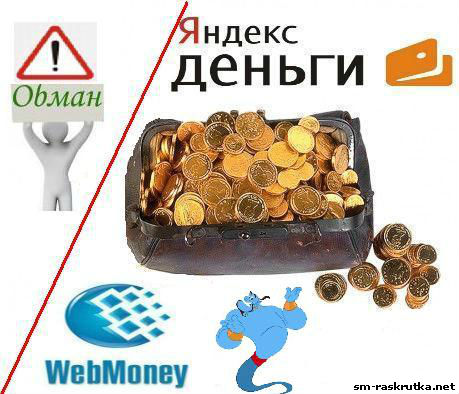 Фишинг
Вам на e-mail приходит сообщение якобы от вашей платёжной системы, в котором просят зайти в аккаунт по ссылке. Итак, письмо и ссылка– фальшивка.
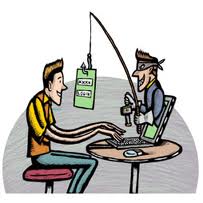 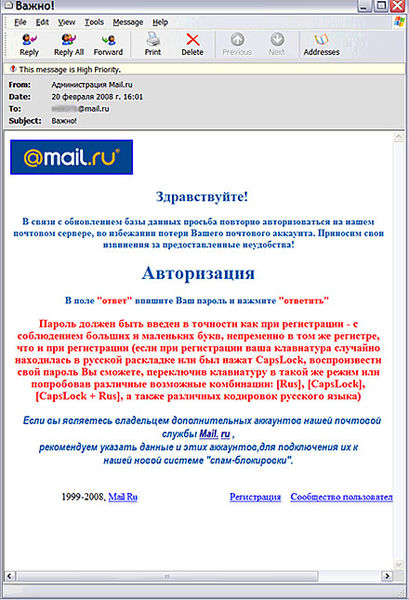 Удалённая работа
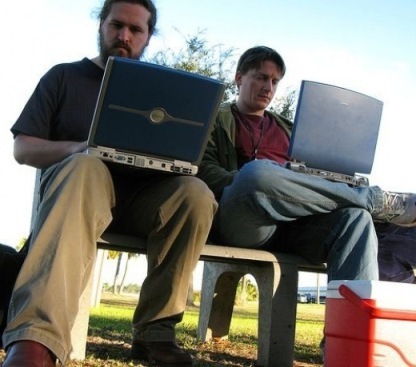 Вам приходит письмо с предложением удалённой работы (к примеру, набор текста). Вы уже готовы получить эту работу. Что для этого нужно? Да  пустяк: в залог отправить небольшую сумму, которую вы получите обратно после того, как приступите к своим обязанностям. Работу вы не получите и деньги – тоже.
«Выигрыш» в конкурсе, лотерее
Оказывается, вы выиграли в какой-то лотерее (хотя на самом деле нигде не участвовали). Для получения приза вам либо предлагается открыть прилагаемый к письму файл (внутри которого содержится вирус или троянская программа)
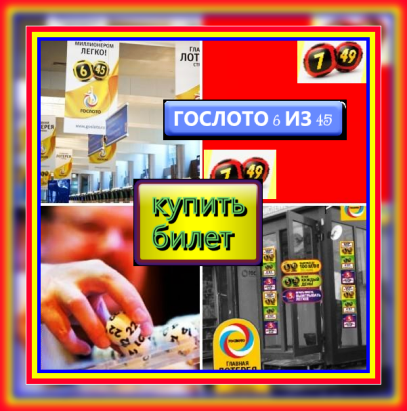 Выгодный обмен
Помните: обменять валюту с выгодой для себя невозможно.
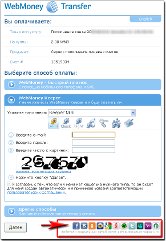 Дешёвые распродажи
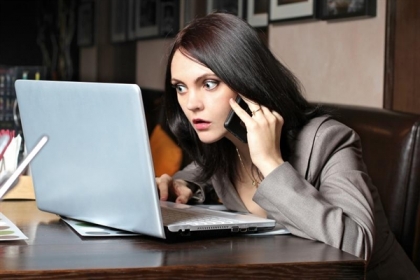 После отправки денег, чаще всего бывает так: ни денег, ни покупок…ни сайта
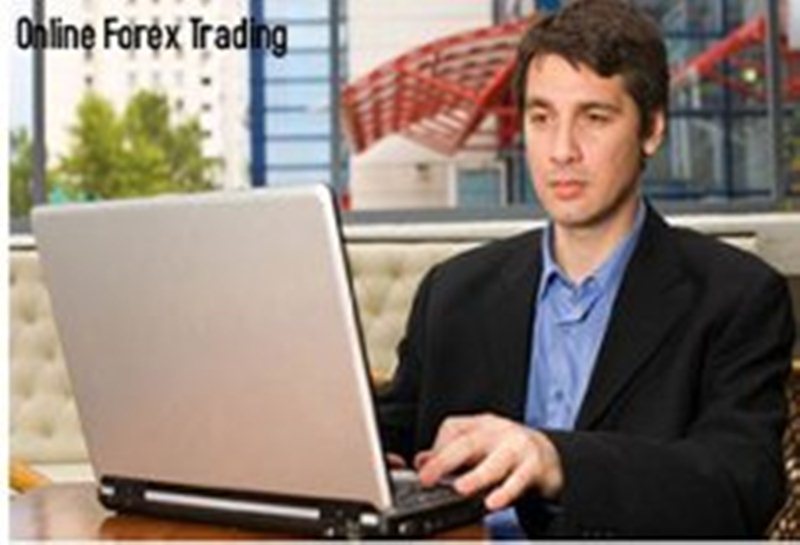 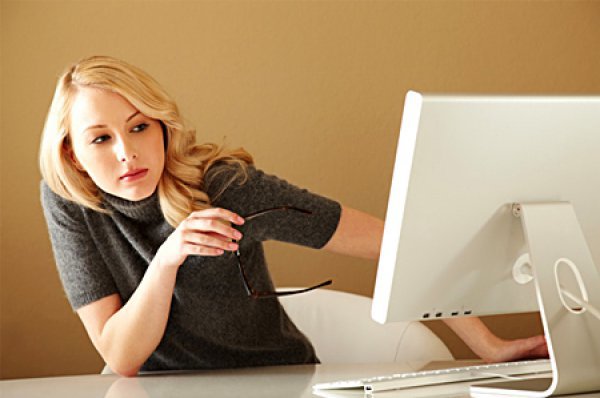 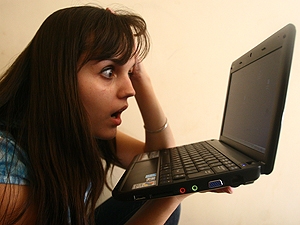 Привет из Того. Нигерийское письмо.
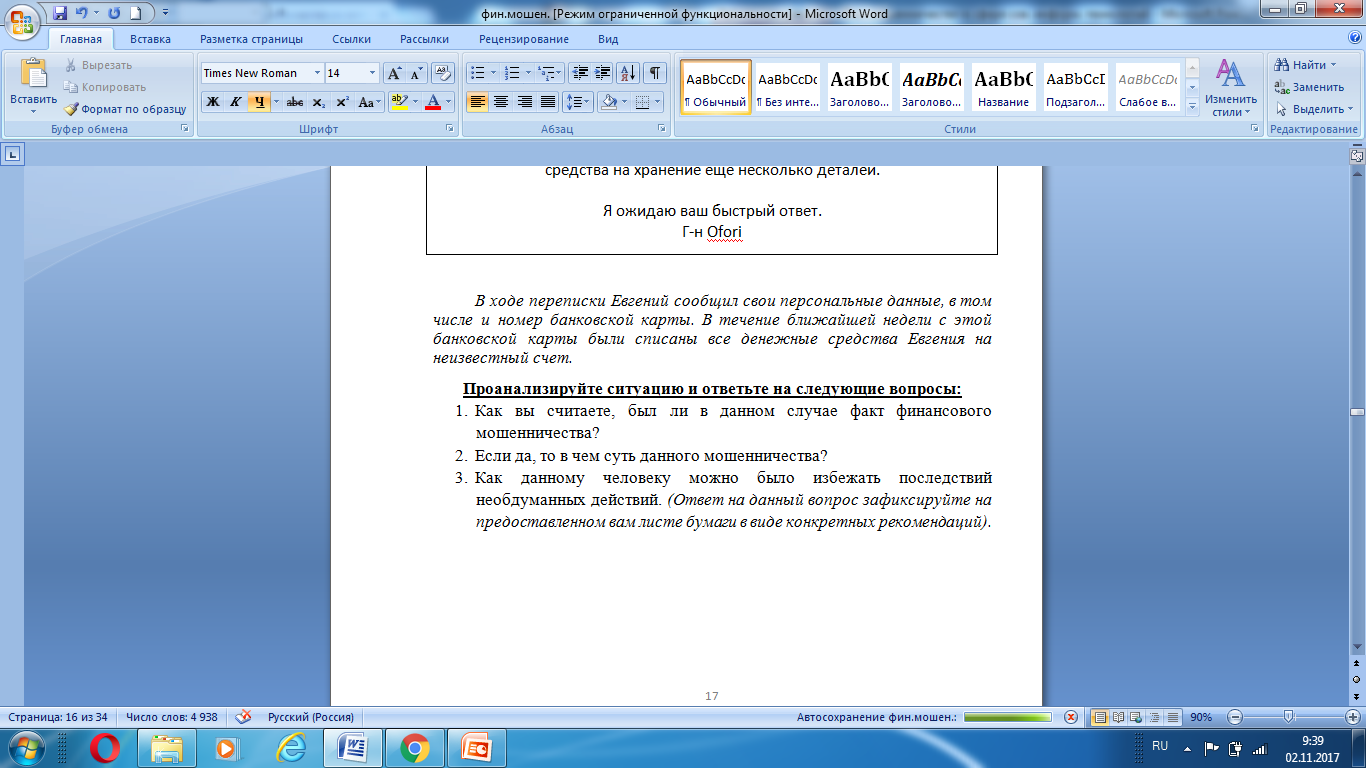 «Скачал?»
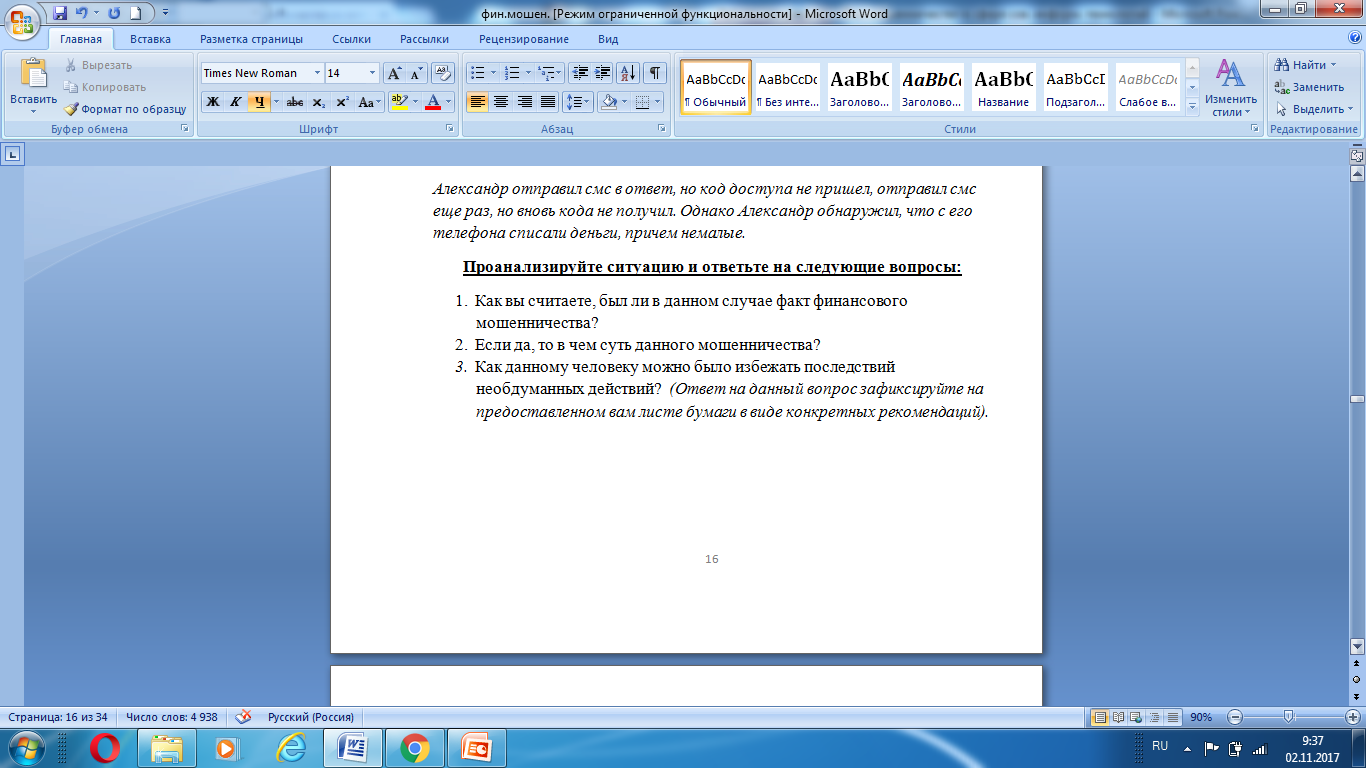 Остерегайся  мошенничества в Интернете
- Как уберечь себя и своих близких от Интернет мошенников?
День третий – подведение итогов
Фестиваль социальных роликов 
«Осторожно: Интернет –мошенничество!»
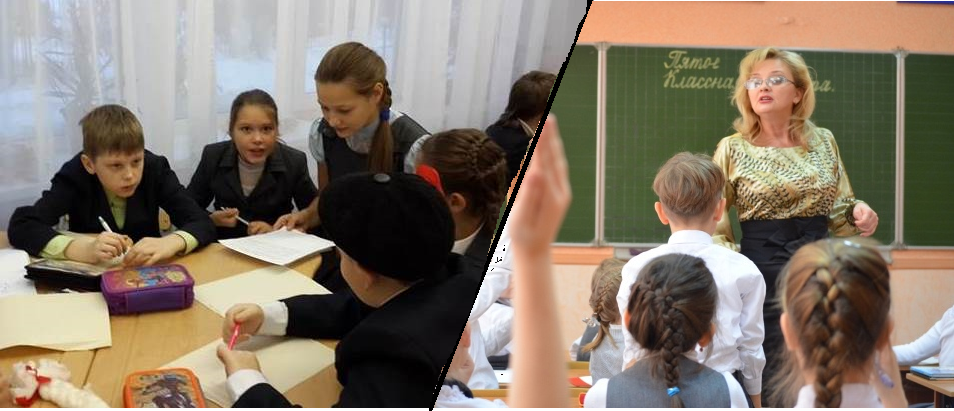 самостоятельность!
Основные линии изменений в образовательной организации в аспекте ФГОС